EECE.2160ECE Application Programming
Instructors:  
Dr. Michael Geiger & Peilong Li
Spring 2016

Lecture 29:
Dynamic memory allocation (continued)
Lecture outline
Announcements/reminders
Program 6/7 regrades due 12/2
Program 8 due 11/30
Program 9 to be posted; due 12/7
Max late penalty will be -8
Review
Dynamic memory allocation
Today’s class
Dynamic memory allocation examples
11/22/16
2
ECE Application Programming: Lecture 30
Review: dynamic memory allocation
Basic block allocation:
	void *malloc(size_t size);
Allocate block and clear it:
	void *calloc(size_t nmemb, 
					size_t size);
Resize previously allocated block:
	void *realloc(void *ptr,
					size_t size);
11/22/16
3
ECE Application Programming: Lecture 30
Deallocating memory: free()
All dynamically allocated memory should be deallocated when you are done using it
Returns memory to list of free storage
Once freed, program should not use location
Deallocation function:
	void free(void *ptr);
Example:
	int *p;
	p = (int *)malloc(10000);
	...
	free(p);
11/22/16
4
ECE Application Programming: Lecture 30
Application: arrays
One common use of dynamic allocation: arrays
Can determine array size, then create space
Use sizeof() to get # bytes per element
Array notation can be used with pointers
	int i, n;	
	int *arr;	
	printf("Enter n: ");
	scanf("%d", &n);
	arr = (int *)malloc(n * sizeof(int));
	for (i = 0; i < n; i++)
		arr[i] = i;
11/22/16
5
ECE Application Programming: Lecture 30
Example: what does program print?
void main() {
	int *arr;
	int n, i;

	n = 7;
	arr = (int *)calloc(n, 		              sizeof(int));
	for (i = 0; i < n; i++)
		printf("%d ", arr[i]);
	printf("\n");

	n = 3;
	arr = (int *)realloc(arr, 
				   n * sizeof(int));
	for (i = 0; i < n; i++) {
		arr[i] = i * i;
		printf("%d ", arr[i]);
	}
n = 6;
	arr = (int *)realloc(arr, 
				    n * sizeof(int));
	for (i = 0; i < n; i++) {
		arr[i] = 10 - i;
		printf("%d ", arr[i]);
	}

	free(arr);
}
11/22/16
6
ECE Application Programming: Lecture 30
Solution
Output:
0 0 0 0 0 0 0
0 1 4 10 9 8 7 6 5
11/22/16
7
ECE Application Programming: Lecture 30
Pitfalls: memory leaks
Changing pointers leaves inaccessible blocks
Example:
	p = malloc(1000);
	q = malloc(1000);
	p = q;
Block originally accessed by p is “garbage”
Won’t be deallocated—wasted space
Solution: free memory before changing pointer
	p = malloc(1000);
	q = malloc(1000);
	free(p);
	p = q;
11/22/16
8
ECE Application Programming: Lecture 30
Pitfalls: dangling pointers
free() doesn’t change pointer
Only returns space to free list
Pointer is left “dangling”
Holds address that shouldn’t be accessed
Solution: assign new value to pointer
Could reassign immediately (as in previous slide)
Otherwise, set to NULL
	free(p);
	p = NULL;
11/22/16
9
ECE Application Programming: Lecture 30
Dynamic allocation and structures
Can use sizeof() to get # bytes in structure

Examples (using StudentInfo struct):
StudentInfo *p;
p = (StudentInfo *)malloc(sizeof(StudentInfo));

StudentInfo *arr;
int n;
printf("Enter array size: ");
scanf("%d", &n);
arr = (StudentInfo *)malloc(n * sizeof(StudentInfo));
11/22/16
10
ECE Application Programming: Lecture 30
Data structures
Data structure: way of storing and organizing data 
Arrays are one relatively inefficient example
Other structures designed to optimize:
Organizing / sorting data
Adding new data
Removing unwanted data
Searching for data
11/22/16
11
ECE Application Programming: Lecture 30
Pointer-based data structures
Many structures extensively use pointers
Each element within structure contains data + pointer(s) to one or more other elements
Usually functions for common operations
Add new element
Dynamically allocate new element
Modify appropriate pointer(s) in other element(s) to point to new element
Set pointer(s) in new element to point to other(s)
Delete element
Modify pointer(s) in other element(s) so they don’t point to element being removed
Deallocate removed element
Find element
Follow pointers to move from one element to next
11/22/16
12
ECE Application Programming: Lecture 30
Linked list
Simple pointer-based structure: linked list
Each element (node) contains data + pointer to next element in list
Last element points to NULL
Program using list needs pointer to first node


Image source: http://en.wikipedia.org/wiki/Linked_list
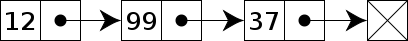 11/22/16
13
ECE Application Programming: Lecture 30
Linked list definition
Structure to hold list of integers
typedef struct node {
	int value;		     // Data
	struct node *next;  // Pointer to
						 //  next node
} LLnode;
Note definition style has changed slightly
Type “name” both before and after { }
Name before (struct node) is necessary to use type inside structure definition
Name after (LLnode) can be used in rest of program
11/22/16
14
ECE Application Programming: Lecture 30
Adding to list
Simplest form (unordered list): add new item to beginning of list

LLnode *addNode(LLnode *list, int v) {
	LLnode *newNode;

	// Allocate space for new node; exit if error
	newNode = (LLnode *)malloc(sizeof(LLnode));
	if (newNode == NULL) {
		fprintf(stderr, 
				"Error: could not allocate new node\n");
		exit(0);
	}

	newNode->value = v;    // Copy value to new node
	newNode->next = list;  // next points to old list
	return newNode;
}
11/22/16
15
ECE Application Programming: Lecture 30
Examples
Write functions for:
Finding item in list: 
LLnode *findNode(LLnode *list, int v);
Function should return pointer to node if found
Return NULL otherwise

Removing item from list
LLnode *delNode(LLnode *list, int v);
Must deallocate space for deleted node
Function should return pointer to start of list after it has been modified
Note: removing first element in list is special case
11/22/16
16
ECE Application Programming: Lecture 30
Finding item in list
LLnode *findNode(LLnode *list, int v)

Create pointer to start of list
LLnode *n;
n = list;
If pointer is NULL, stop looking for item
while (n != NULL)
Check element pointer currently points to
If it’s a match, return pointer
	if (n->value == v)
	    return n;
If not, go to next element in list and repeat (2)
	n = n->next;
If at end of loop, item wasn’t found—return NULL
11/22/16
17
ECE Application Programming: Lecture 30
Solution
LLnode *findNode(LLnode *list, int v) {
LLnode *n;

n = list;  // Start with first node

while (n != NULL) {   // Search until after 
				//   last node
if (n->value == v)    // Data found--return n
	return n;
n = n->next;
}
return NULL; // If you get here, data wasn't found
}
11/22/16
18
ECE Application Programming: Lecture 30
Deleting item from list
LLnode *delNode(LLnode *list, int v)

Need 2 pointers—one for current node, one for previous—because removing node requires you to change prev. node to point past current one
LLnode *cur = list;
LLnode *prev = NULL;
Search list until you either find item or hit end, moving both pointers each time
while ((cur != NULL) && (cur->value != v)) {
	prev = cur;
	cur = cur->next;
}
11/22/16
19
ECE Application Programming: Lecture 30
Deleting item from list (continued)
Case 1: Data wasn’t found  return unchanged list
if (cur == NULL) return list;

Case 2a: Data was found in first node  beginning of list will be current 2nd node
if (prev == NULL) list = list->next;

Case 2b: Data found elsewhere  previous node points past node to be removed
else prev->next = cur->next;

Remove node holding data, then return list
free(cur);
return list;
11/22/16
20
ECE Application Programming: Lecture 30
Next time
Dynamically allocated data structures (cont.)

Reminders:
Program 6/7 regrades due 12/2
Program 8 due 11/30
Program 9 to be posted; due 12/7
Max late penalty will be -8
11/22/16
21
ECE Application Programming: Lecture 30